TÁMOP-4.1.1.C-12/1/KONV-2012-0004
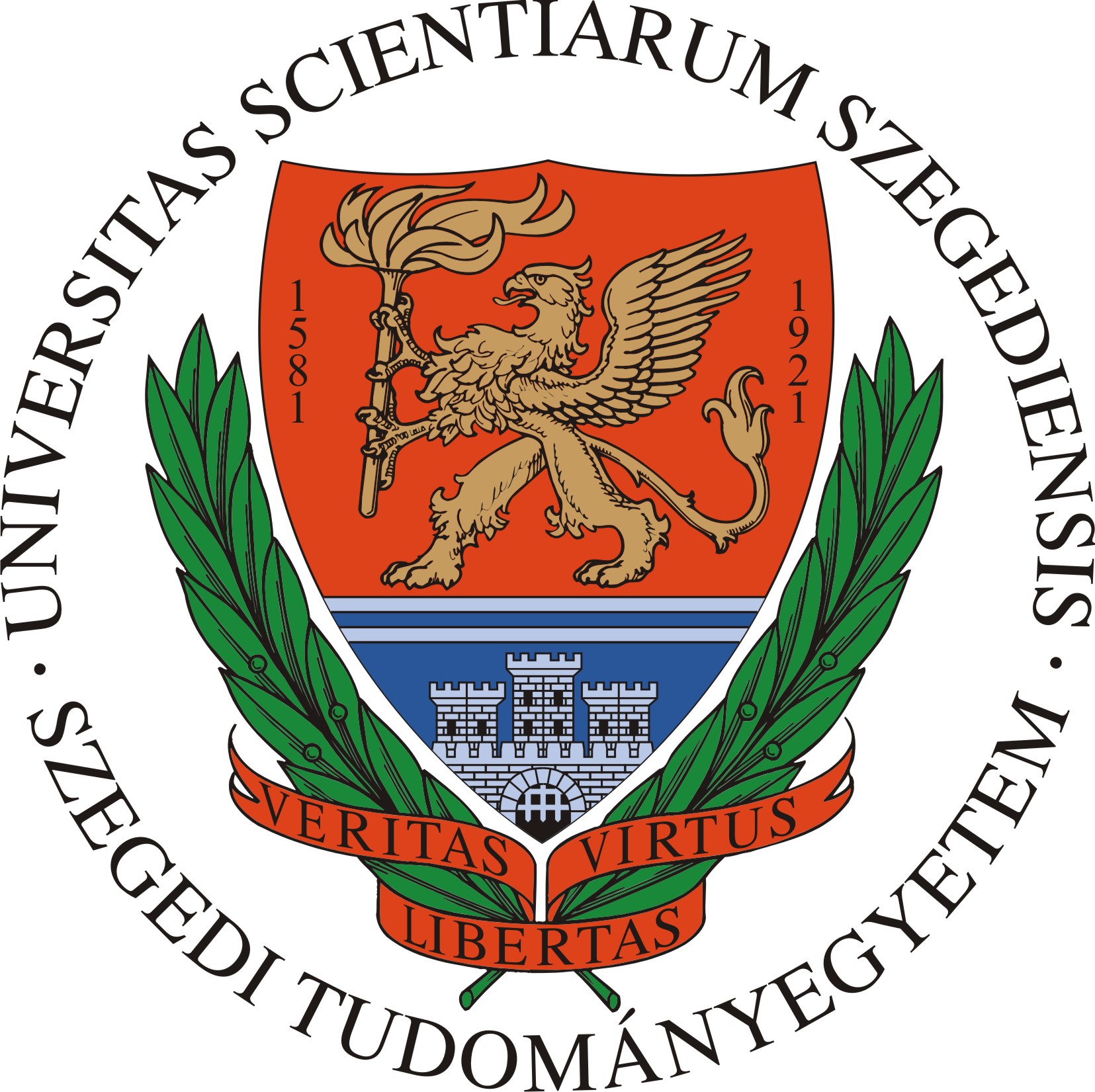 A Külföldi hallgatók intézményválasztási szempontjai
Losoncz Annamária
Szegedi Tudományegyetem
Nemzetközi Igazgatóság
Szegedi Tudományegyetem
Online kérdőíves kutatás

Célcsoport: SZTE külföldi hallgatók

Minta nagyság: 112 fő (67 férfi, 45 nő)

Adatfelvétel ideje: 2015 tavasz
Szegedi Tudományegyetem
Külföldi hallgatók információforrásai
Szegedi Tudományegyetem
Megjegyzés: ötfokozatú skálán mérve.
Forrás: SZTE NKI 2015
Szegedi Tudományegyetem
Megjegyzés: ötfokozatú skálán mérve.
Forrás: SZTE NKI 2015
Szegedi Tudományegyetem
Megjegyzés: ötfokozatú skálán mérve.
Forrás: SZTE NKI 2015
Szegedi Tudományegyetem
Megjegyzés: ötfokozatú skálán mérve.
Forrás: SZTE NKI 2015
KÖSZÖNÖM A FIGYELMET!